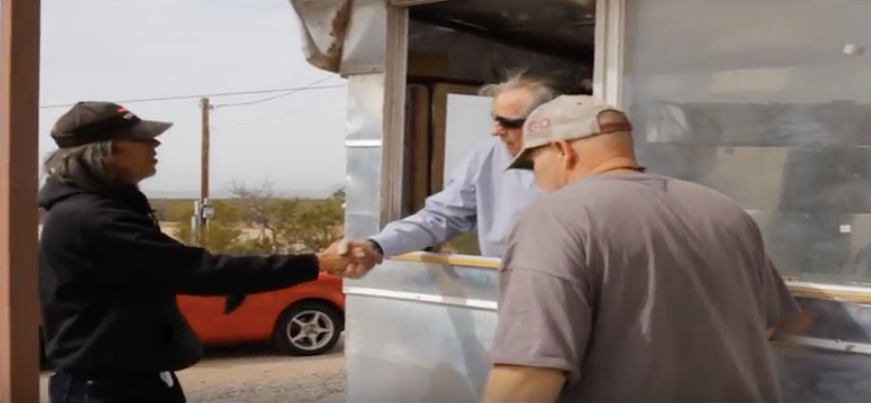 ‘Spice Head Falls Out’ YouTube
A documentary done as Public Service to Residents of City of Las Cruces by
VETERANS THEATER
Our Purpose
To educate Our City's Leaders and the public about this new fast evolving threat of Synthetic Marijuana in Las Cruces.
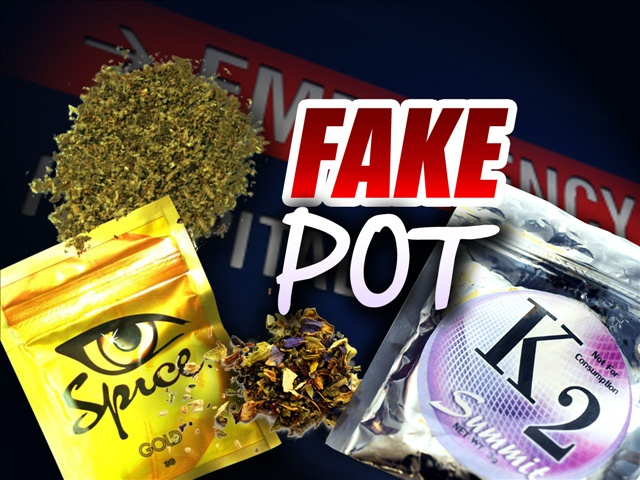 VETERANS THEATER PUBLIC SERVICE
2
Executive Summary:Our Aim Today
We seek a vote of confidence for our vision: Ending Spice Trade in Las Cruces
Who is Veterans Theater?
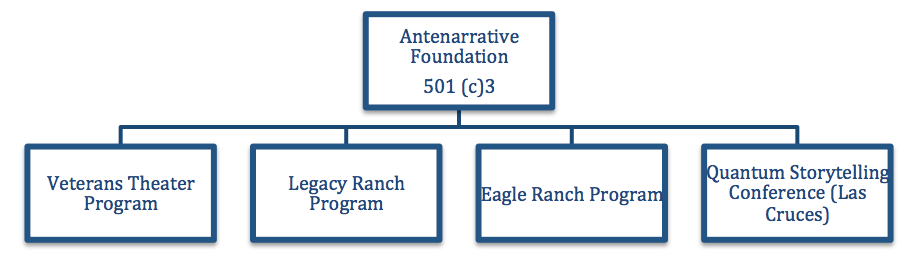 NTENARRATIVE Foundation' BOARD OF TRUSTEES
David M. Boje, (Veteran Army)  President  & NMSU Regents Professor 575-936-9578 (cell) or David@davidboje.com
 James Sassak, VP
 Nancy Starr Breard, EDD, Treasurer 864-706-4282
 Ernest Ramey, Secretary (Veteran Army)
John Hawk, Agent-at-large (Veteran Navy)
Wanda Whittlesey-Jerome MSW Social Work NMSU Professor
Our Approach
VETERANS THEATER is taking Theater to the Streets 
TO DO SOMETHING TO STOP THE SPICE TRADE. 
1 IN 9 TEENS TRY SPICE. 2000 VETERANS GOT DISCHARGED FOR USING SPICE. SPICE IS EPIDEMIC IN AMERICA
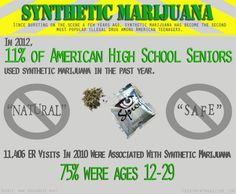 VETERANS THEATER PUBLIC SERVICE
5
Spice Video for Las Cruces Residents
James Sassak who wrote and directed this documentary video     https://www.youtube.com/watch?v=RNU_t01BeGs&feature=youtu.be 
and the actors of Veterans Theater (Ernest Ramey, James Sassak, & David M. Boje) have watched with ever growing concern as Synthetic Marijuana use has become rampant in Las Cruces and across our Nation.
VETERANS THEATER PUBLIC SERVICE
6
The Video Scenes
In Scene one we show the deceptive nature of the way Synthetic Marijuana is marketed in smoke shops with a disclaimer that it is not for human consumption, while the vendors know full well the end use for the product.
In scene two we see the trafficking strategies that maximize profits and push the Drug at he street level.
Finally in scene three we see the tragic and deadly Consequences of smoking Spice.
VETERANS THEATER PUBLIC SERVICE
7
Spice is a growing problem
Both Memorial and Mountain View Medical Centers have reported to have an increase of patients due to Spice use or overdoses. 
http://www.lcsun-news.com/story/news/crime/2015/10/03/spice-whirl-rise-last-resort-drug/73300844/
VETERANS THEATER PUBLIC SERVICE
8
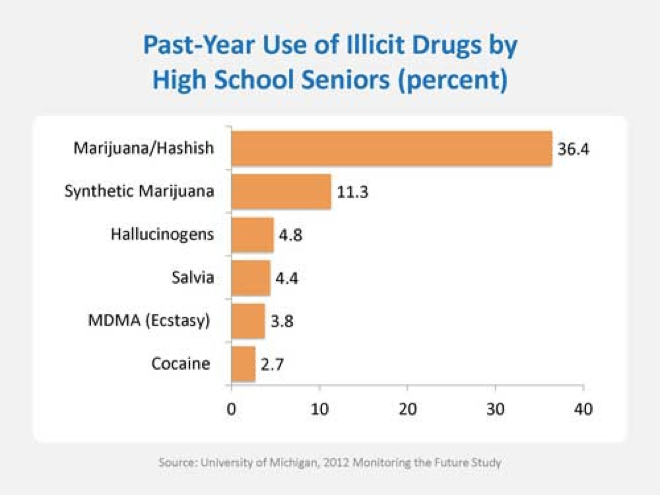 VETERANS THEATER PUBLIC SERVICE
9
Just the Facts
FACT: The average age of synthetic marijuana users is 13
FACT: 1 in 9 High School students try Spice (K2, Fake Weed)
FACT: Parolees use synthetic marijuana to fool the tests for drug use
FACT: In 2015: "It seemed as if an upswing in such incidents here, which began in June, had suddenly and dramatically spiked" - Times Leader
FACT: PCP often is applied to a leafy material such as mint, parsley, oregano, or marijuana, so users can smoke it, according to NIDA’s website, www.drugabuse.gov.
FACT: Synthetic Weed Is Ravaging New Mexico's Homeless Population. "You don't have to feel emotions or pain and all those kinds of things. The majority of these shelters don't have programs for these guys, they don't have activities, so this is what they do all day." --vice.com
FACT: In 48 hour period, in Sept 2015, in Las Cruces, there were 17 overdoses, and two died, but the hospitals lack the testing equipment to tell if its Fake Pot.
VETERANS THEATER PUBLIC SERVICE
10
Statistics on Spice
“Spice” or “K2”—has become the second most popular illegal drug among American teenagers, after MJ. 
Sometimes touted as a “natural,” “safe,” and (until recently) legal alternative to pot, this very un-natural class of designer chemicals has shown itself to be a dangerous threat. 
Thousands of teens and young adults, mostly young males, are ending up in emergency rooms with severe symptoms that may include vomiting, racing heartbeat, elevated blood pressure, seizures, or hallucinations.”
-www.drugabuse.gov
VETERANS THEATER PUBLIC SERVICE
11
The Problem
Spice: Uncontrolled substance killing residents, dividing communities
LAS CRUCES – TO MANY IN LAW ENFORCEMENT, IT SEEMS IMPOSSIBLE — LIKE ROLLING A BOULDER UP A MOUNTAIN. Damien Willis, Las Cruces Sun-News Sunday Feb 1st 2016

See Sun-News Editorial Feb 4 on what can be done to create a local ordinance 
Spice whirl: The rise of a last-resort drug ..
By Damien Willis, Las Cruces Sun-News9:20 p.m. MDT October 3, 2015

New Las Cruces theater group gives voice to veterans, homeless
By Mike Cook Las Cruces Bulletin, 5 February, 2016
VETERANS THEATER PUBLIC SERVICE
12
The Magnitude of the Problem
Spice can be so deadly that $2 can buy enough of the Drug to kill anyone that uses it
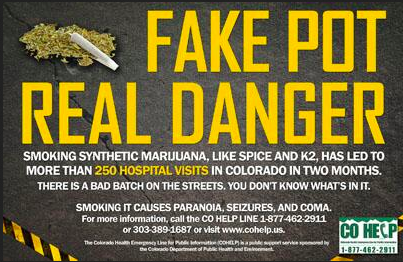 VETERANS THEATER PUBLIC SERVICE
13
EMT Report
American Medical Response of Doña Ana County, stated that it had responded to 219 overdoses, though not specifically Spice overdoses, between Jan. 8 and Aug. 15 of 2015 — an average of one overdose per day. Between Aug. 16 and September 30, paramedics responded to 58 overdoses, an average of 1.26 per day.
VETERANS THEATER PUBLIC SERVICE
14
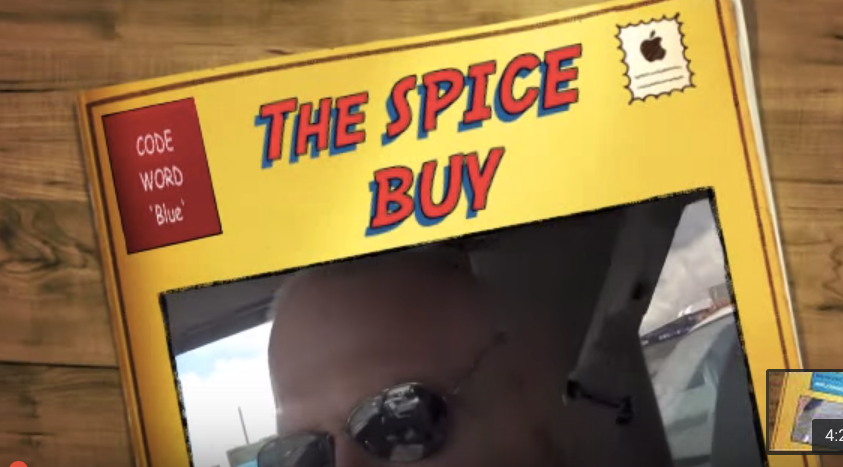 Need for Codes for Spice Sale and Distribution
Final_spice_buy_film_sept_11_2015 YouTube
by Veterans Theater
We did a buy of SPICE (k2) 2 days after the police raided the place, and …
VETERANS THEATER PUBLIC SERVICE
15
Solutions
Only through education and awareness and strong leadership at the State and local level do we stand a chance to ban and eradicate Spice problem
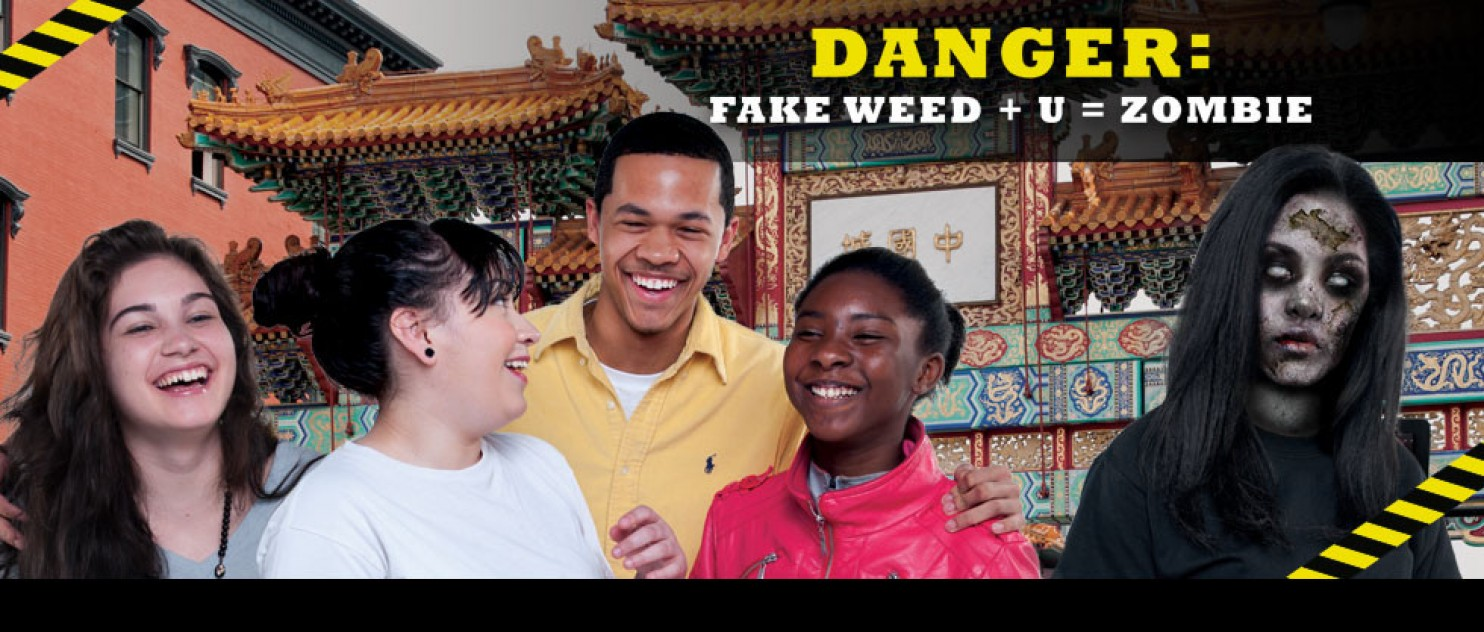 VETERANS THEATER PUBLIC SERVICE
16
Recommendations
We recommend strong city ordinances to penalize the sale and distribution of Spice, including revocation of business license
1. Pull Business License of those who produce,  distribute, and sell
2. City Council pass an ordinance making it $500 fine and a misdemeanor charge to manufacture, distribution, and possession
VETERANS THEATER PUBLIC SERVICE
17
Example of Enforcement Option
“Anchorage [Alaska] already had a measure to combat Spice, passed in 2014 to stop over-the-counter sales. This new one updates the legal mechanisms for charging and prosecuting it, charging a $500 ticket for misbranding synthetic drugs, and attaching a misdemeanor charge to manufacture, distribution, and possession.” Las Cruces could adopt similar measures. http://www.alaskapublic.org/2015/11/11/anchorage-spice-ordinance-aims-at-dealers-and-distributors/
VETERANS THEATER PUBLIC SERVICE
18
New York Example
"NYC Selling or producing K2 was previously only considered a health code violation in New York state, punishable with a $250 fine. Under the new laws, offenders can be sentenced to a year in jail and fined up to $50,000. Shops could also be shut down" -- More.
VETERANS THEATER PUBLIC SERVICE
19
MORE INFO
Some 450 synthetic (fake) cannabinoid compounds are sold by business, many here in the USA. Smoking spice leads to very aggressive, angry behavior, to vomiting stomach pain, severe anxiety, and too often death. Smoking spice is like playing Russian roulette. 
READ MORE ON SPICE DANGERS TO LAS CRUCES at http://veteranstheater.com
VETERANS THEATER PUBLIC SERVICE
20
What Parents Can do
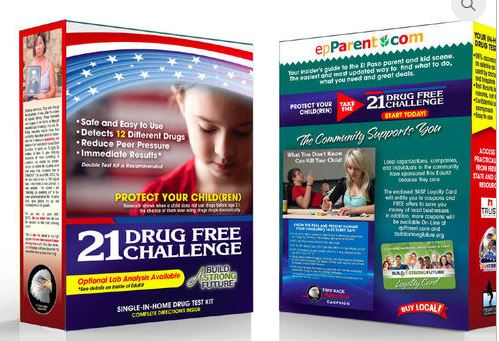 https://spiceisnotnice.org/spice-edukit/ for more information
VETERANS THEATER PUBLIC SERVICE
21
References
Veterans Theater ‘Spicehead Falls Out’ public service YouTube
Veterans Theater ‘Legacy Ranch’ an Eco-Village for Veterans YouTube
Veterans Theater ‘Spice Buy’ in Las Cruces YouTube 
Additional Resources:
http://spiceaddictionsupport.org/side-effects-of-spice-use/ 
http://www.narconon.org/blog/synthetic-drug-abuse/what-makes-synthetic-marijuana-dangerous/
http://spiceaddictionsupport.org/what-is-spice/
http://spiceaddictionsupport.org/list-of-known-synthetic-cannabinoids/
https://en.wikipedia.org/wiki/Synthetic_cannabis
https://en.wikipedia.org/wiki/Cannabis
http://www.businessinsider.com/a-deadly-drug-called-k2-has-taken-over-an-entire-block-in-new-york-city-2015-9
http://www.drugpolicy.org/blog/how-did-marijuana-become-illegal-first-place
VETERANS THEATER PUBLIC SERVICE
22
Our thanks to the Videographer
Jessie Sanchez, Student at New Mexico State University, team member doing Spice research in Mgt 375v Sustainability Development (Professor Boje, instructor).
VETERANS THEATER PUBLIC SERVICE
23
Thank you from James Sassak, Ernest Ramey, and David M. Boje, Ph.D.
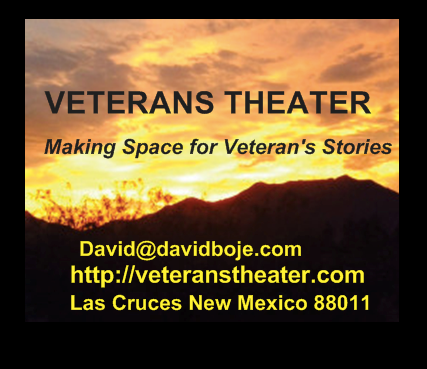 VETERANS THEATER PUBLIC SERVICE
24